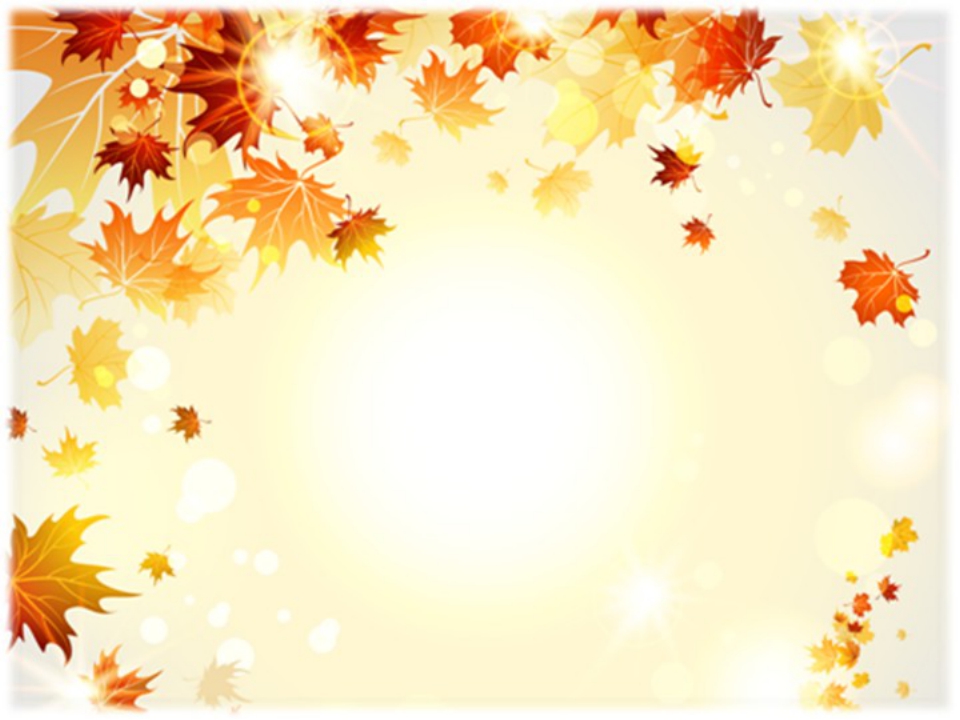 Муниципальное дошкольное  образовательное учреждение 
«Детский сад 52».
Педсовет № 1
 «Организация образовательной и воспитательной работы в ДОУ в 2020-2021 учебном году».
Ярославль 2020 г.
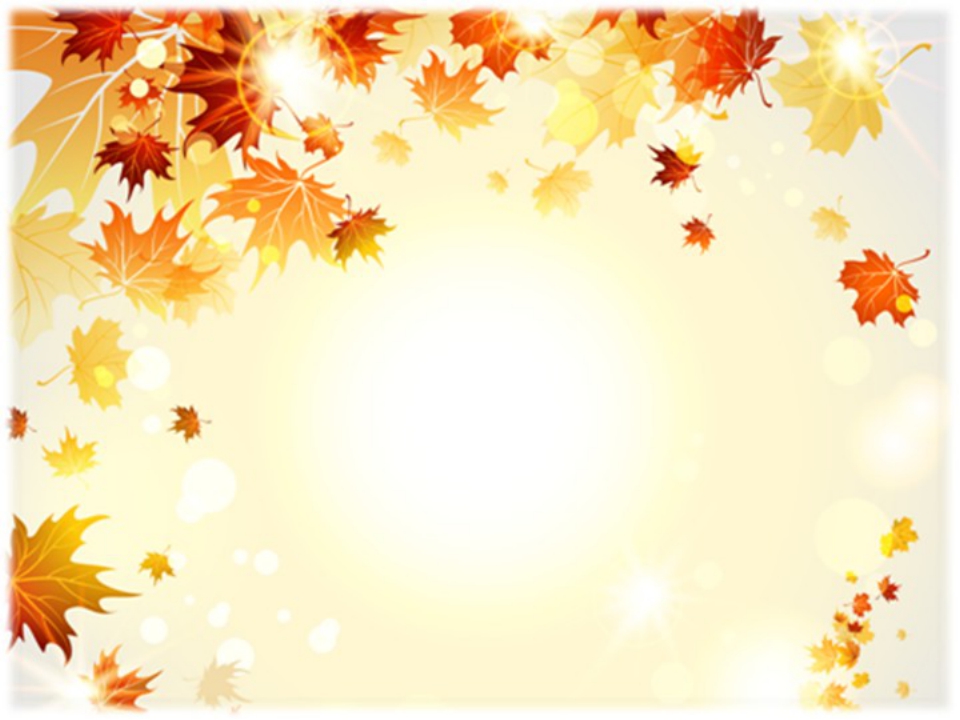 Анализ летней оздоровительной работы
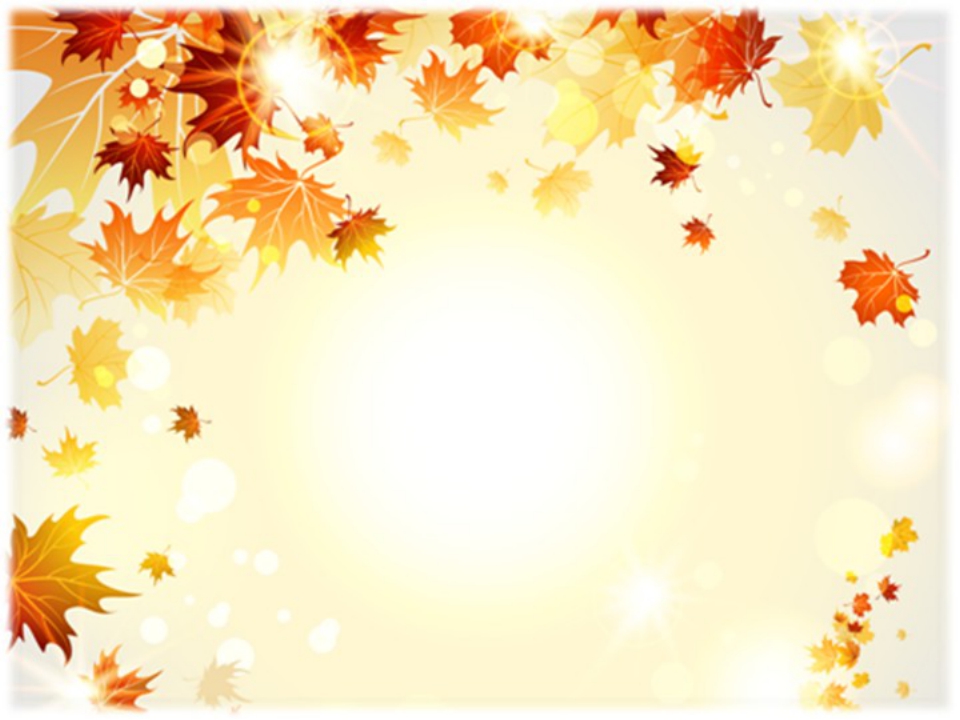 План работы на 2020-2021 учебный год
Цель: Повысить качество образования и воспитания в ДОУ через внедрение современных педагогических технологий, способствующих самореализации ребенка в разных видах деятельности.
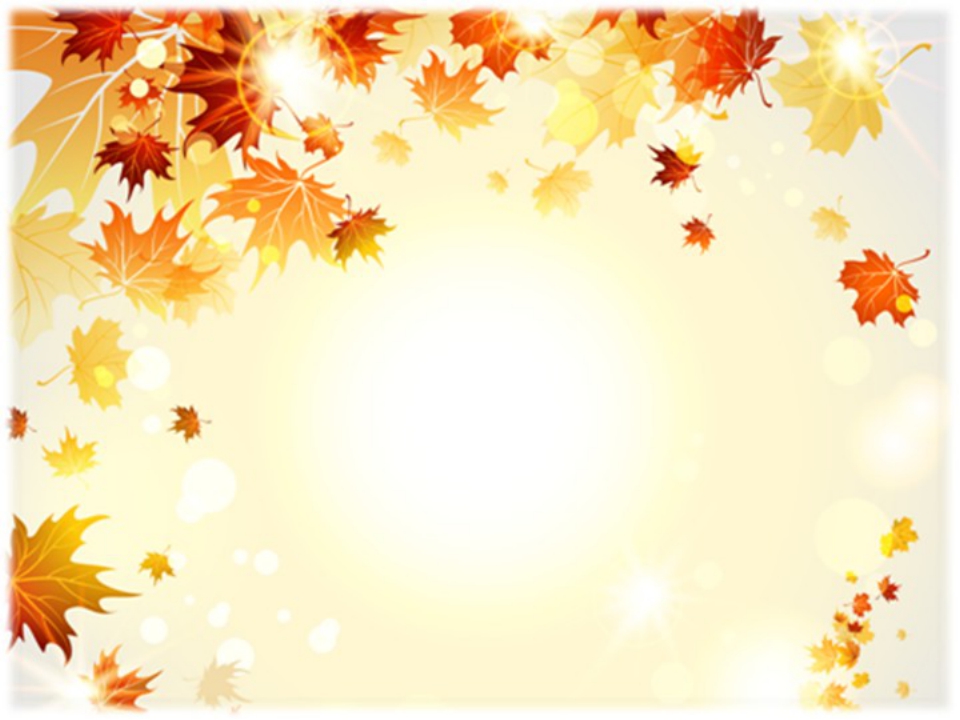 Задачи на 2020-2021 учебный год
1. Продолжить работу ДОУ по сохранению и укреплению здоровья детей, обеспечивая условия комфортного и безопасного пребывания в детском саду через:
-систематическое использование здоровьесберегающих технологий в работе с детьми;
-адаптирование программы здоровьесбережения детей.
2. Продолжать развивать познавательный интерес, интеллектуально творческий потенциал каждого ребенка, используя инновационные технологии обучения и воспитания. 
3. Обеспечить развитие профессионального мастерства педагогических кадров в процессе реализации ФГОС (в течение года),  через:
-использование активных форм  методической работы;
-внедрение в образовательный процесс метода проектов;
-участие педагогов в конкурсах профессионального мастерства
-повышение компетентности педагогов через курсовую подготовку, прохождение процедуры аттестации.
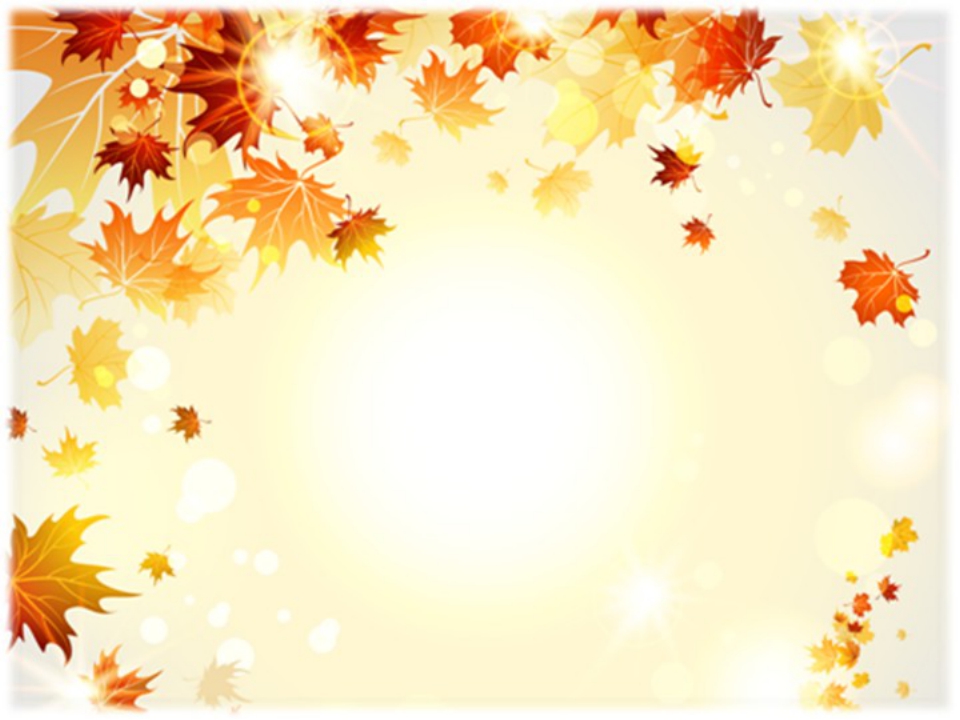 Предполагаемые результаты
Повышение качества образовательной и воспитательной работы ДОУ в соответствии с ФГОС.


Укрепление и стабилизация здоровья детей посредством реализации оздоровительной программы
    образовательной организации.
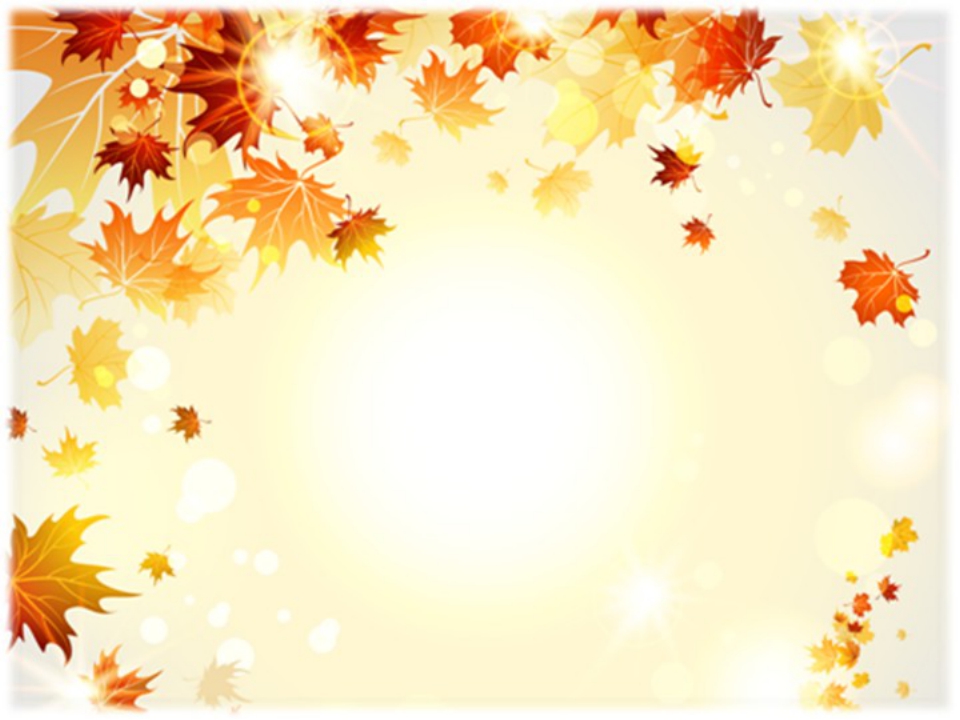 Расстановка кадров
Матричная система педагогического процесса управления ДОУ на 2020-2021 учебный год
ЗАВЕДУЮЩИЙ
СТАРШИЙ
  ВОСПИТАТЕЛЬ
МО ТВОРЧЕСКИХ
  ГРУПП  ДОУ
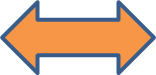 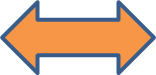 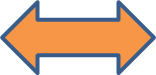 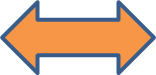 Диссеминация передового пед. опыта
МО педагогов по темам самообразования
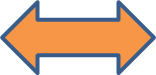 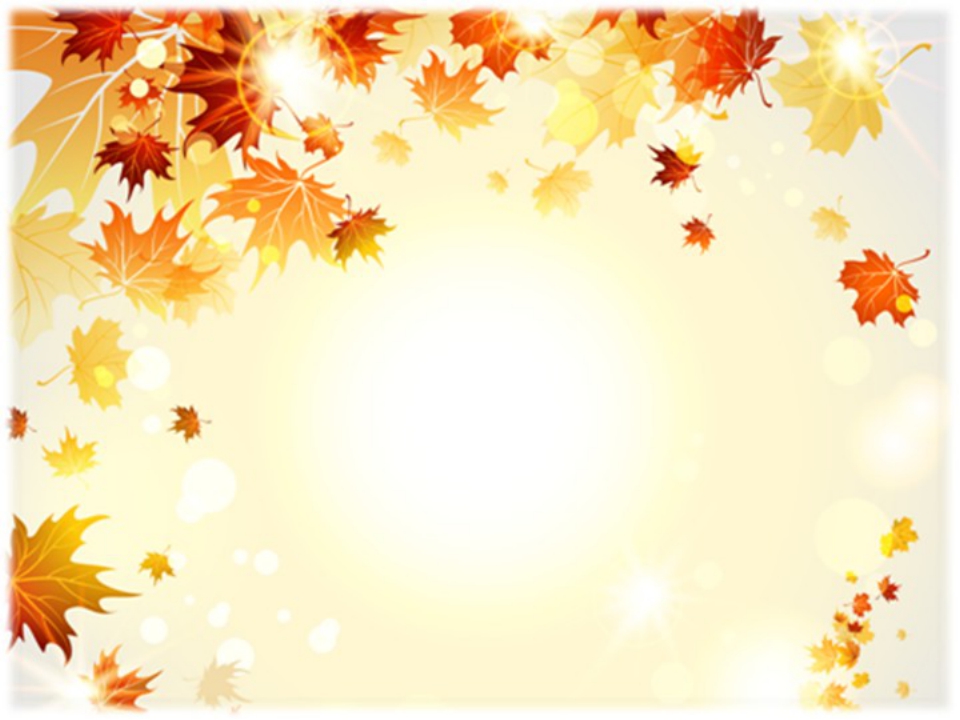 Диссеминация передового педагогического опыта
Цель: трансляция передового педагогического опыта в ДОУ и за его пределами.


     Информационная группа (издательская и внешняя) оказывает помощь в организации методической работы. Она работает в тесном контакте с администрацией детского сада и коллегами



   ПРЕДСЕДАТЕЛЬ:

-ВНЕШНЕЙ ГРУППЫ –Горячева Н.В..

-ИЗДАТЕЛЬСКОЙ ГРУППЫ –Пелевина В.А.
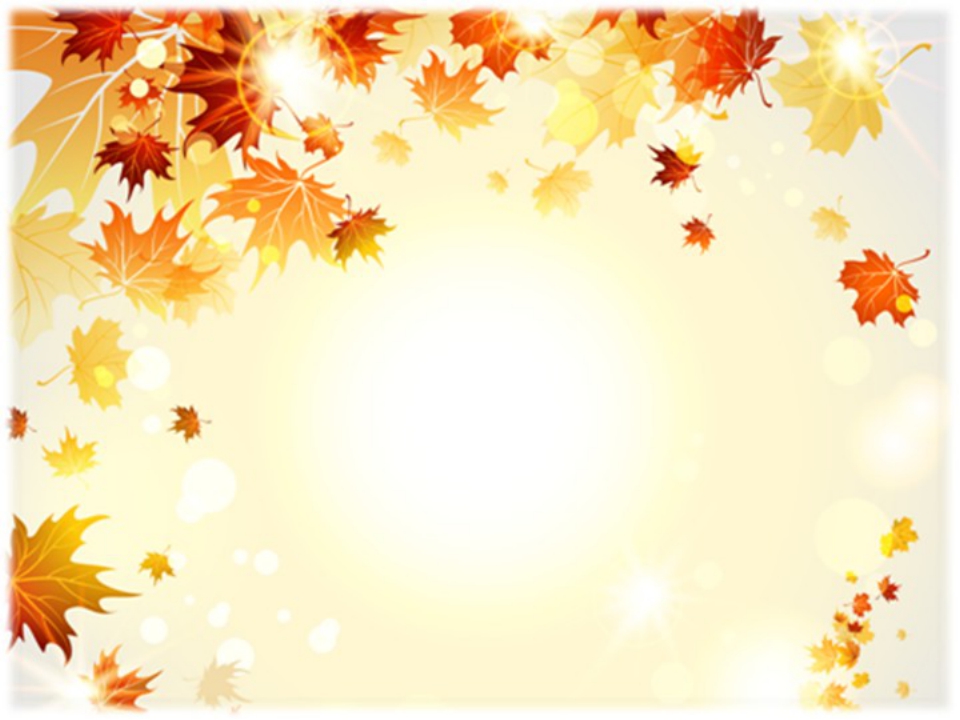 Методические объединения педагогов по темам самообразования.
Цель:  обмен опытом и внедрение новых разработок, технологий среди коллег ДОУ.
ПРЕДСЕДАТЕЛЬ:
Веретюк Елена Ивановна
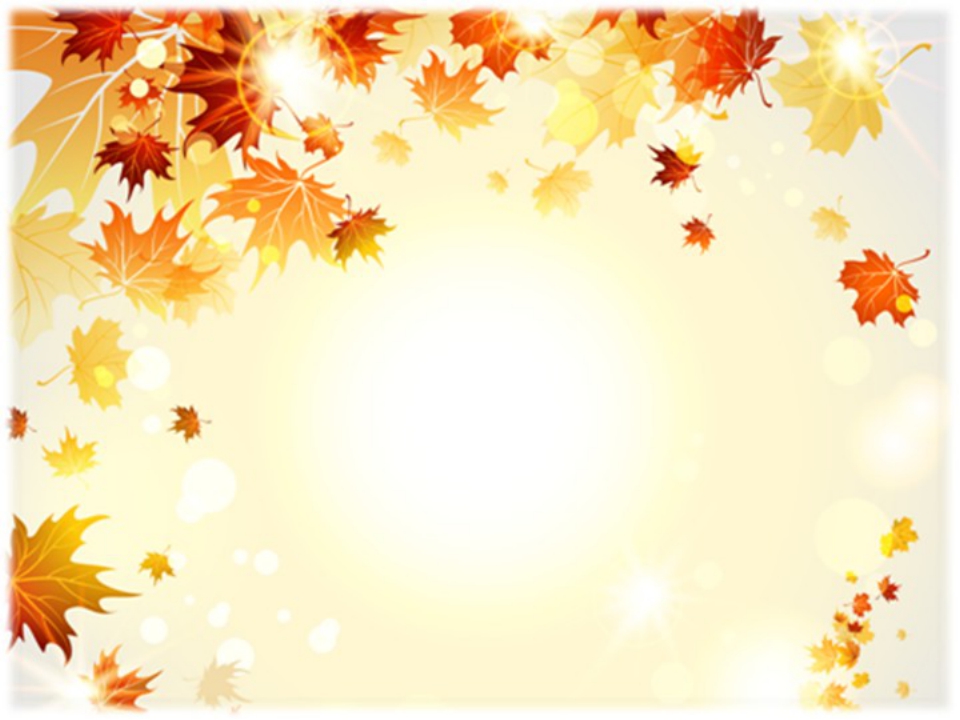 Аттестация педагогов
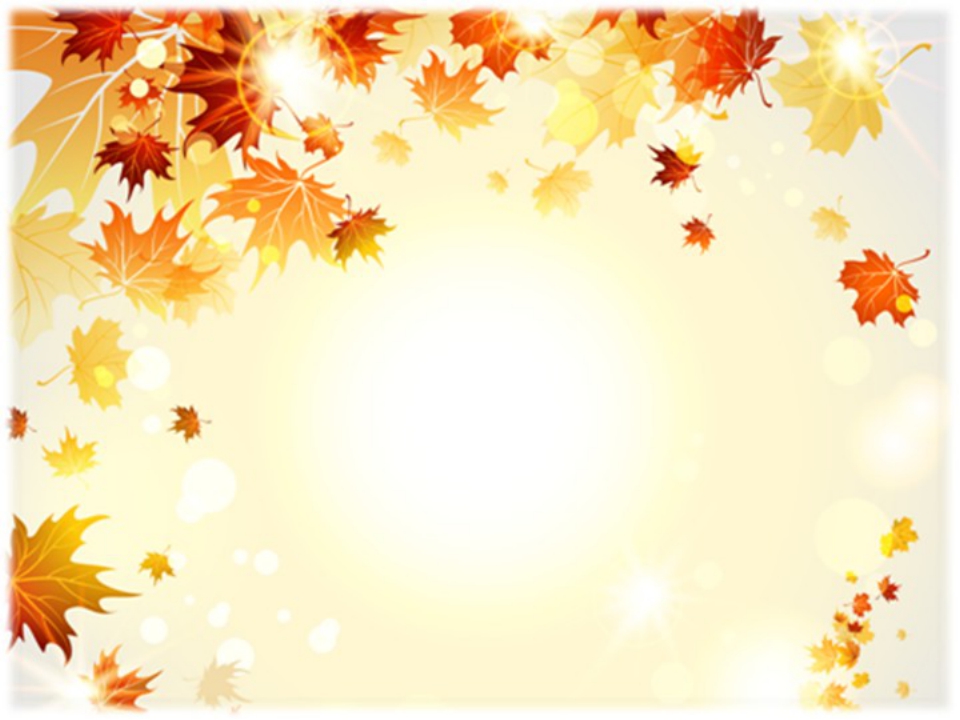 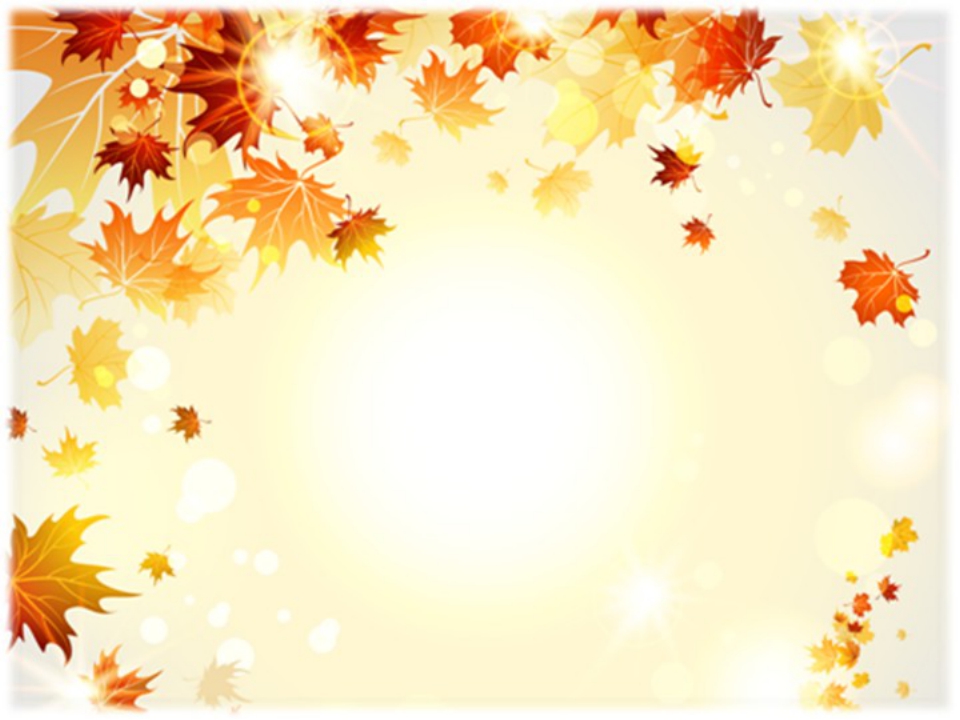 Аттестация педагогов
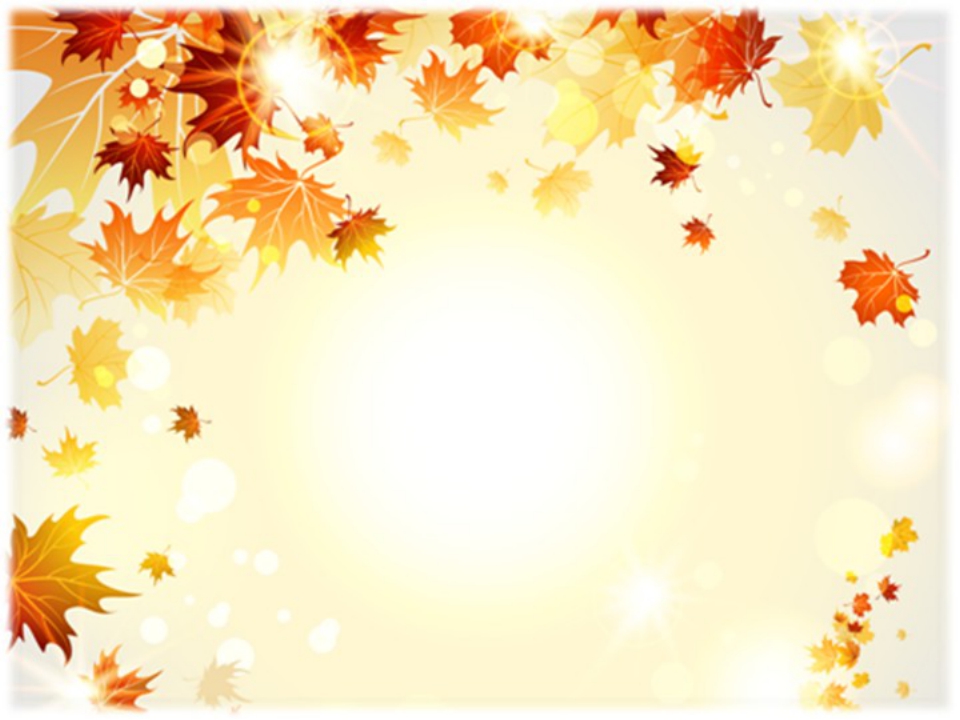 Организационно-методическая работа
Организационно-методическая работа
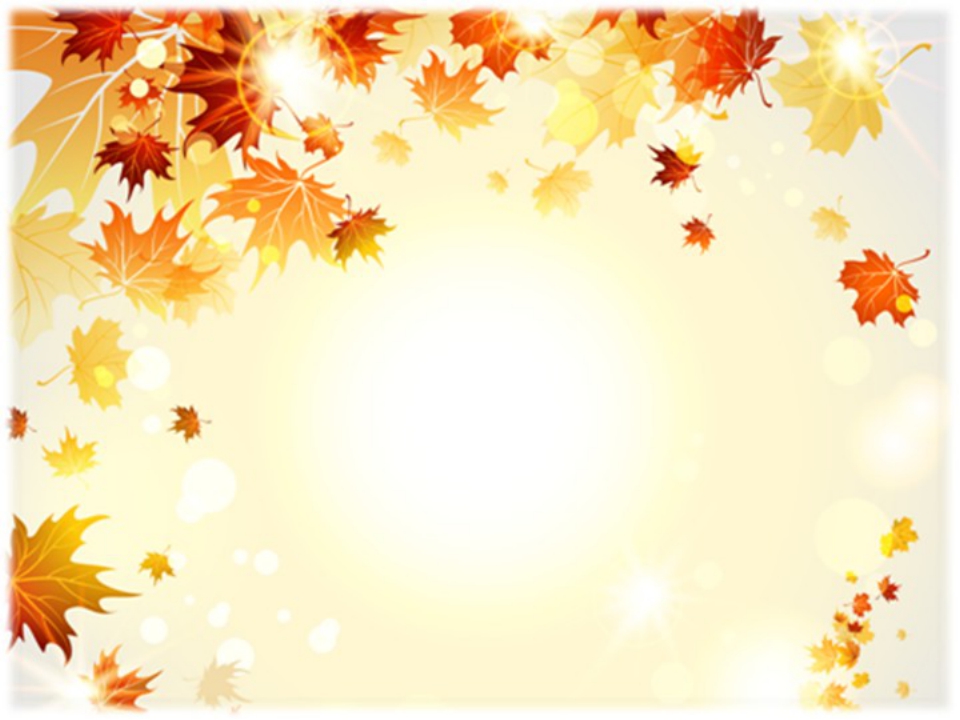 Организационно-методическая работа
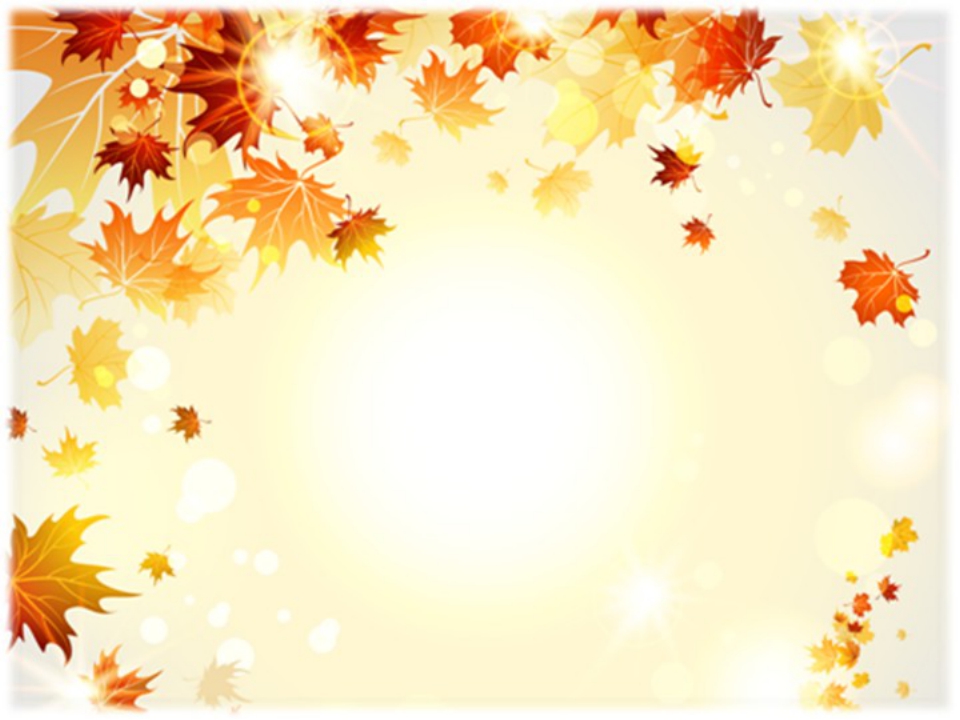 Организационно-методическая работа
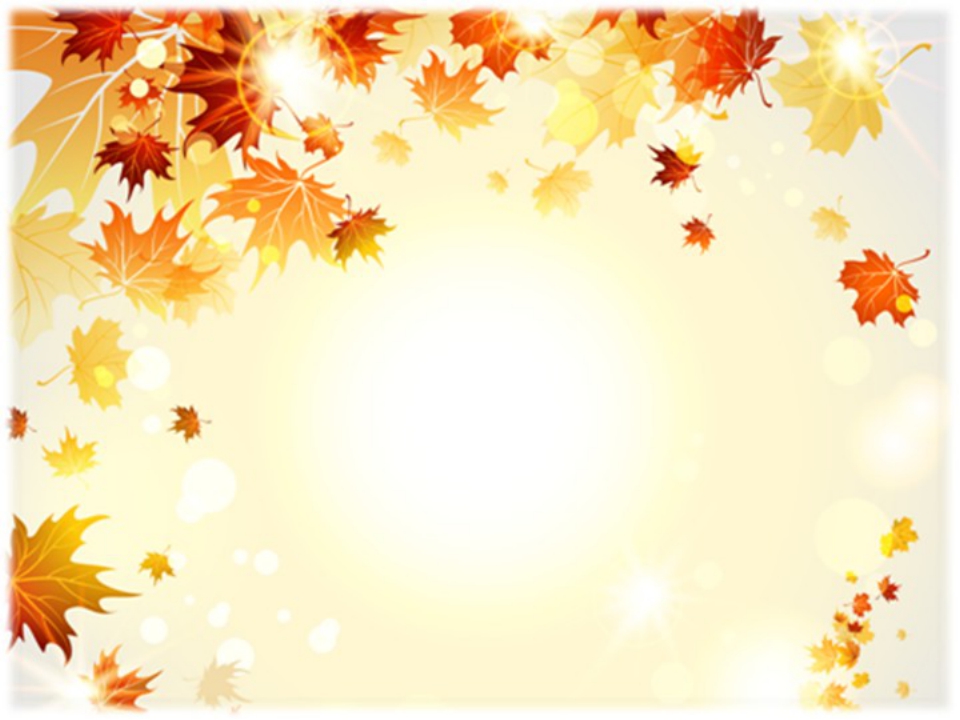 Организационно-методическая работа
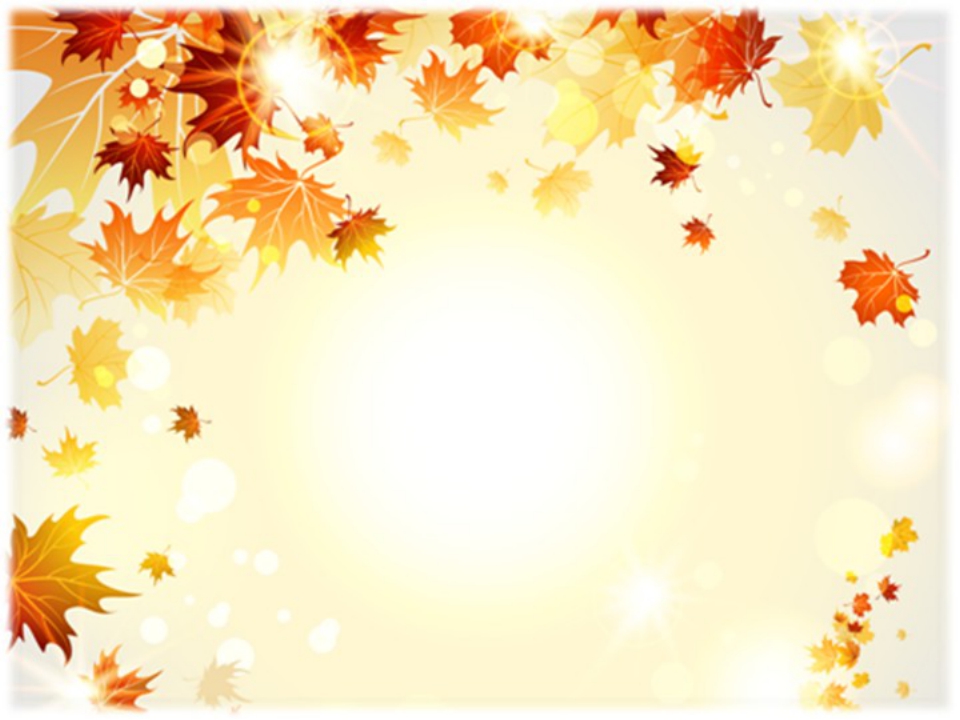 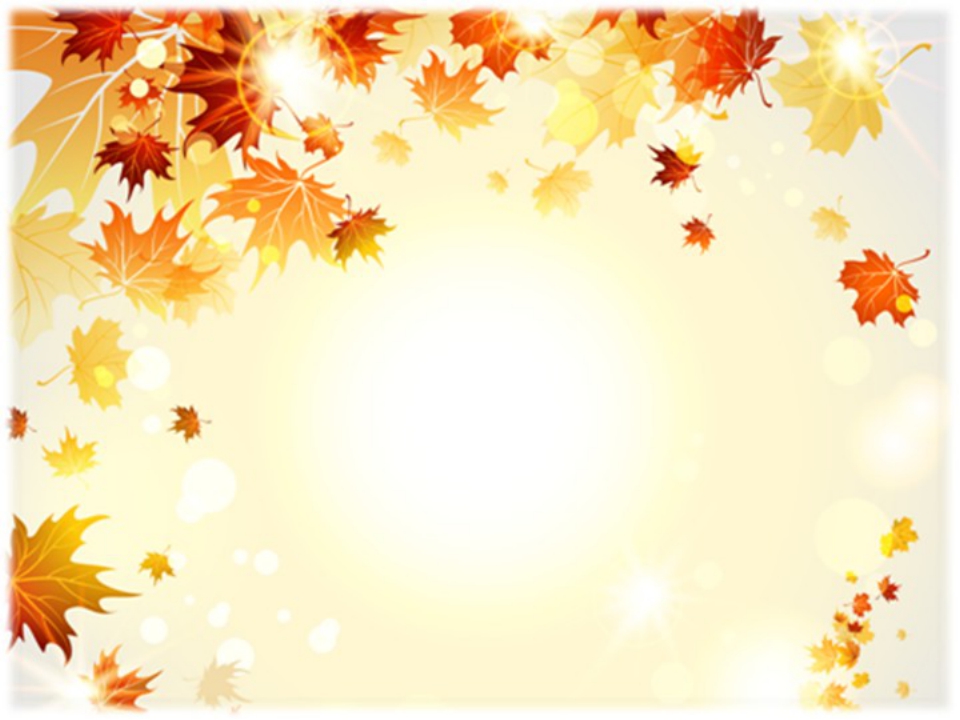 Спасибо за внимание!
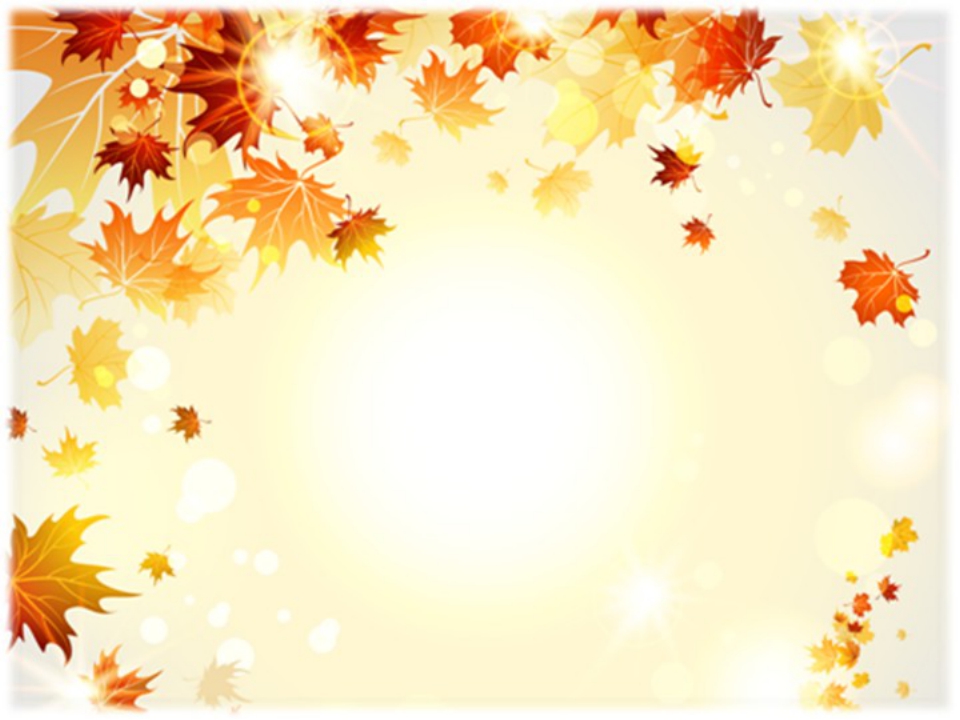